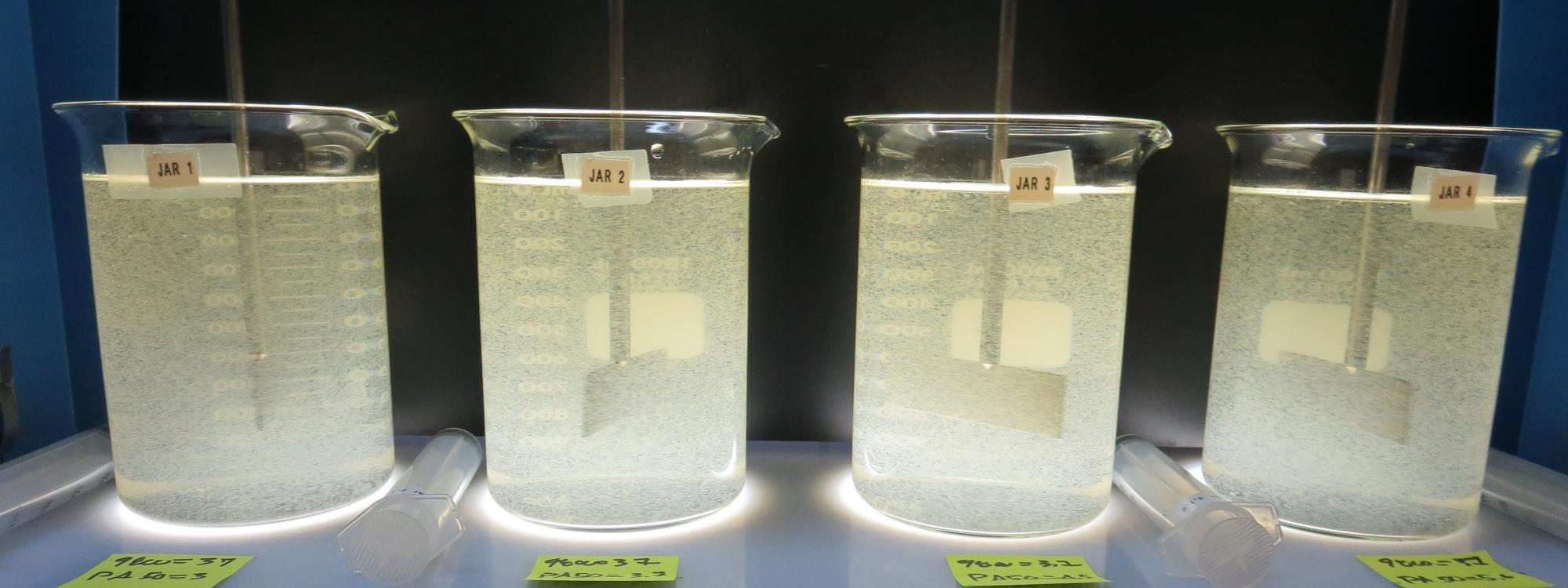 Veterans HomeRoberts Filtration Treatment PlantCA2810008Napa CountyJar Test
by Guy Schott, P.E.
March 6, 2019
Source
Turbidity: 15 NTU
pH: 7.24
UVT: 65.7%
UVA: 0.182/cm

0.4 um Filtered
UVT: 72.7%
UVA: 0.138/cm
Rector ReservoirWater CharacteristicsMarch 6, 2019
UVT/UVA
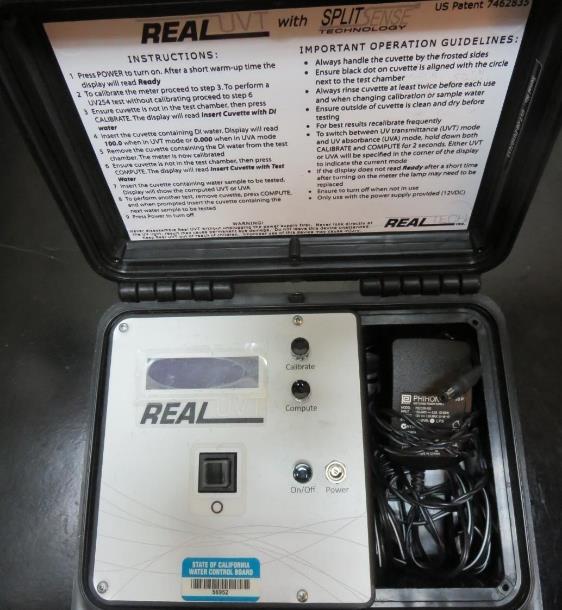 UV transmittance (UVT) is a measurement of the amount of ultraviolet light (commonly at 254 nm due to its germicidal effect) that passes through a water sample compared to the amount of light that passes through a pure water sample. The measurement is expressed as a percentage, % UVT.
%UVT = 10(-UVA) x 100%
UV absorbance (UVA) is calculated as a relative measure of the amount of light absorbed by a water sample compared with the amount of light absorbed by a pure water sample.  
UVA = -log(%UVT/100)
Applied Coagulants for Jar Testing
AH-710 (Garratt Callahan)
ACH/1,2-Ethanediamine, Polymer w/(Chloromethlyl) Oxirane & N-Methylmethanamine (Epichlorohydrin Dimethylamine Copolymer)
SG-1.31

Zeta Floc PA 40
(NTU Technologies)
Coagulant Aid, cationic organic polymer
SG = 1.1 – 1.2
Pro Pac 926 (NTU Technologies)
30-40% Aluminum Chlorohydrate (ACH)
30-40% Water
30% Trade Secret
SG = 1.2-1.34

Pro Pac 9800 (NTU Technologies)
50% Aluminum Chlorohydrate (ACH)
50% Water
SG = 1.34
Laboratory Charge Analyzer
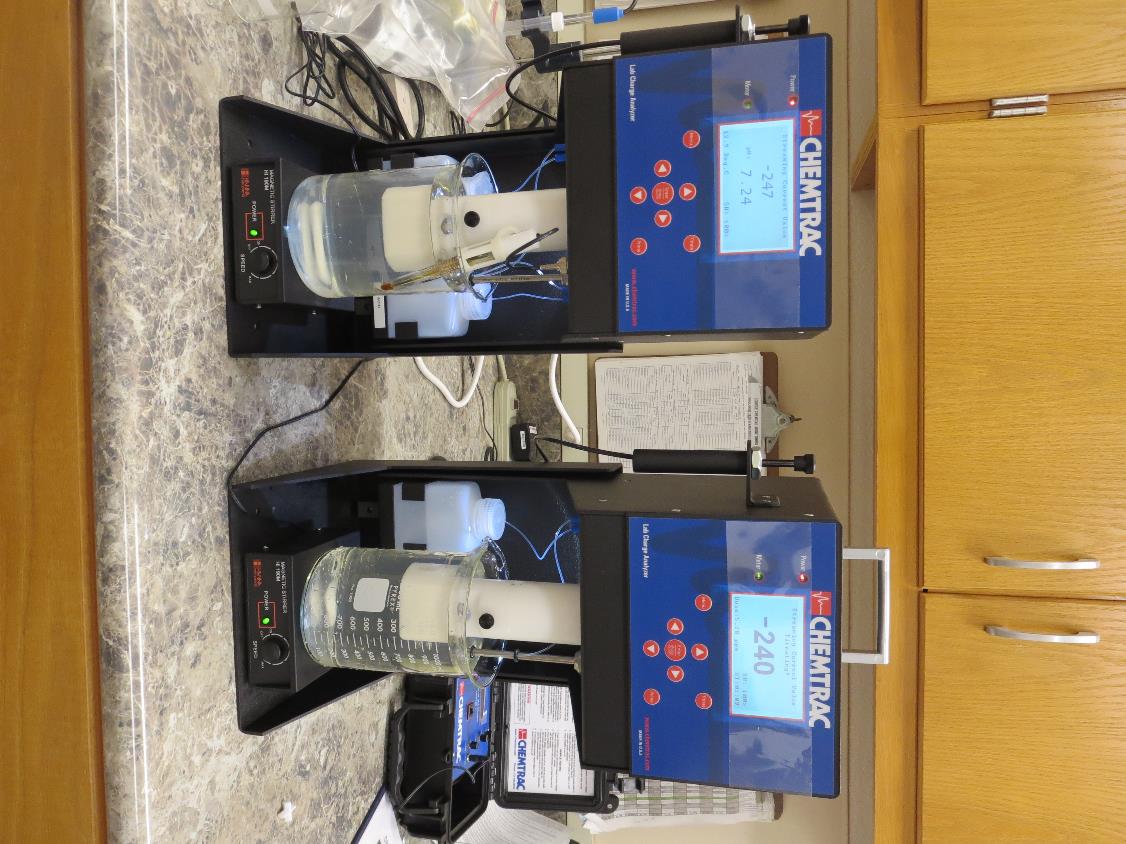 LCA: Used to determine coagulant demand of a source water entering the treatment plant.

Source pH: 7.24


LCA #1 
926: 17 mg/L as product
No pH adjustment.

LCA #2:
AH 710: 14 mg/L as product 
No pH adjustment.
Coagulant Information
Unless stated otherwise, all coagulant doses are reported as Product (100% strength).  Aluminum sulfate is reported as Alum.
Preparation of coagulant stock solutions are generally 1.0 and/or 0.1 percent strength using 100 and/or 200 mL volumetric flasks.
Finnpipette F2 variable volume pipette, capacity 100-1000 micro liters is used for stock solution preparation and coagulant aid jar test dosing.
Finnpipette F2 variable volume pipette, capacity 0.5-5 mL is used for primary coagulant jar test dosing.
Veterans Home: Jar Test 1-8 Results
Veterans Home: Jar Test 9-10 Results
Veterans Home: Jar Test 11-14 Results
Veterans Home: Jar Test 15-18 Results
Veterans Home: Jar Test 19-23 ResultsFlash Mix 60 sec (200 RPM)
Jars 1-4 TestFlash Mix 60 Sec (200 RPM)Floc Mix 5 min (30 RPM)Applied Coagulants 926AH-710
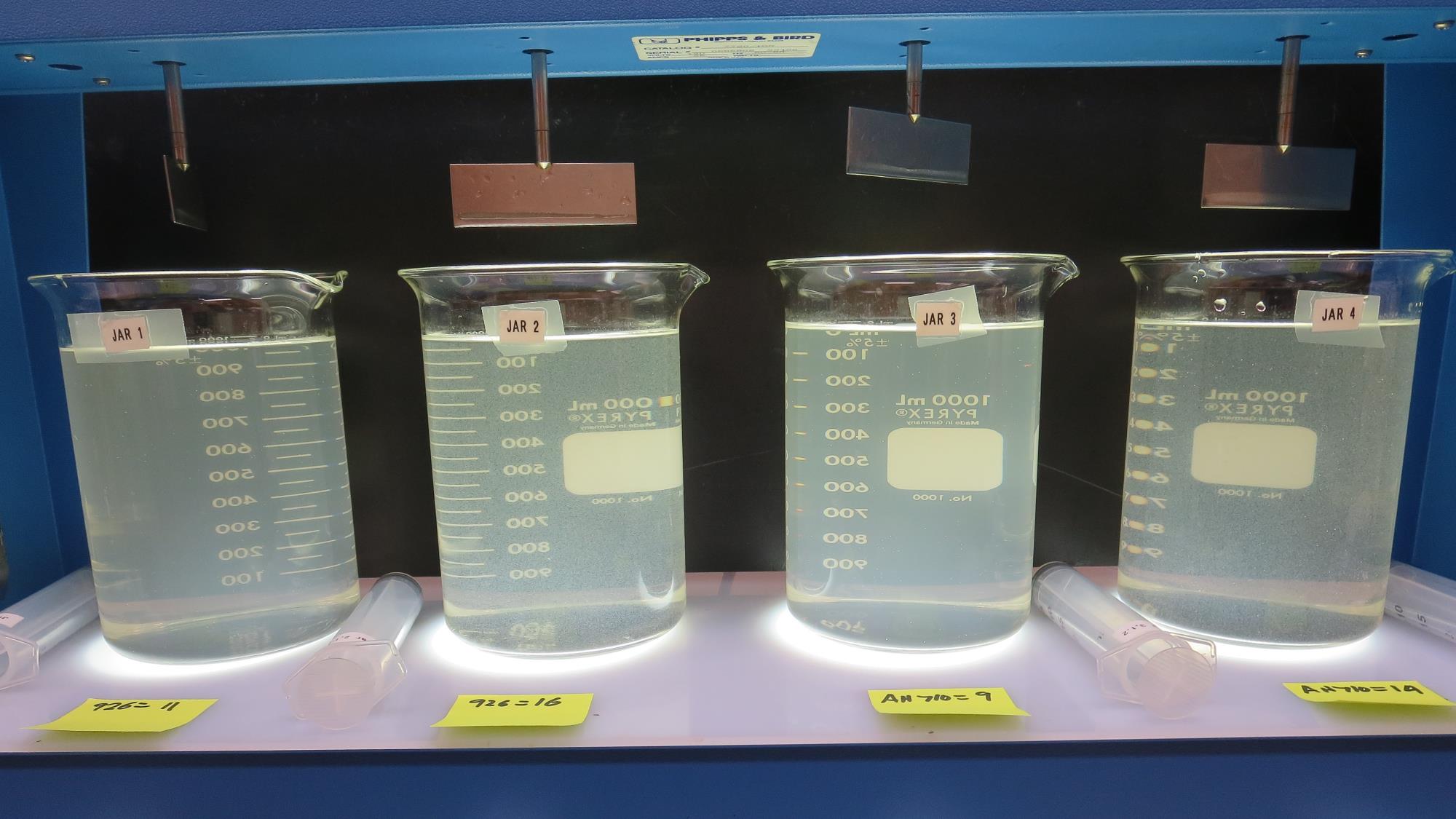 14 mg/L AH 710
Filtrate 4.3 NTU
UVT: 91.3%
UVA: 0.040/cm
Settled: 5.7 NTU
16 mg/L 926
Filtrate 0.72 NTU
UVT: 91.0%
UVA: 0.033/cm
Settled: 3.9 NTU
9 mg/L AH 710
Filtrate 2.8 NTU
UVT: 84.5%
UVA: 0.073/cm
Settled: 13 NTU
11 mg/L 926
Filtrate 2.2 NTU
UVT: 85.9%
UVA: 0.066/cm
Settled: 15.7 NTU
Jars 1-4:  End of 5-minute flocculation (30 RPM) duration.
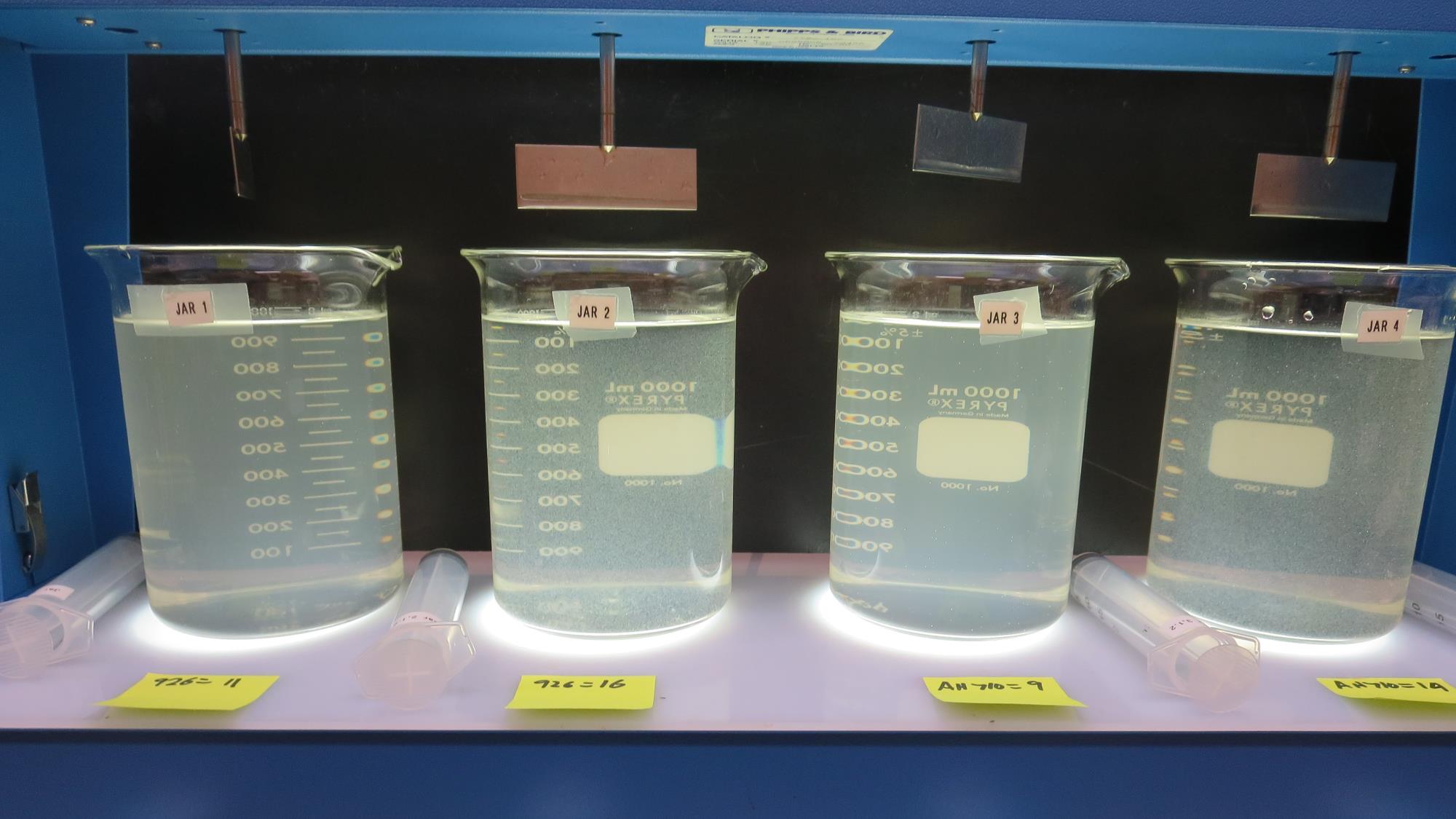 Jars 1-4: After 5 min of settling, 25 mL is syringed for filterability and %UVT/UVA
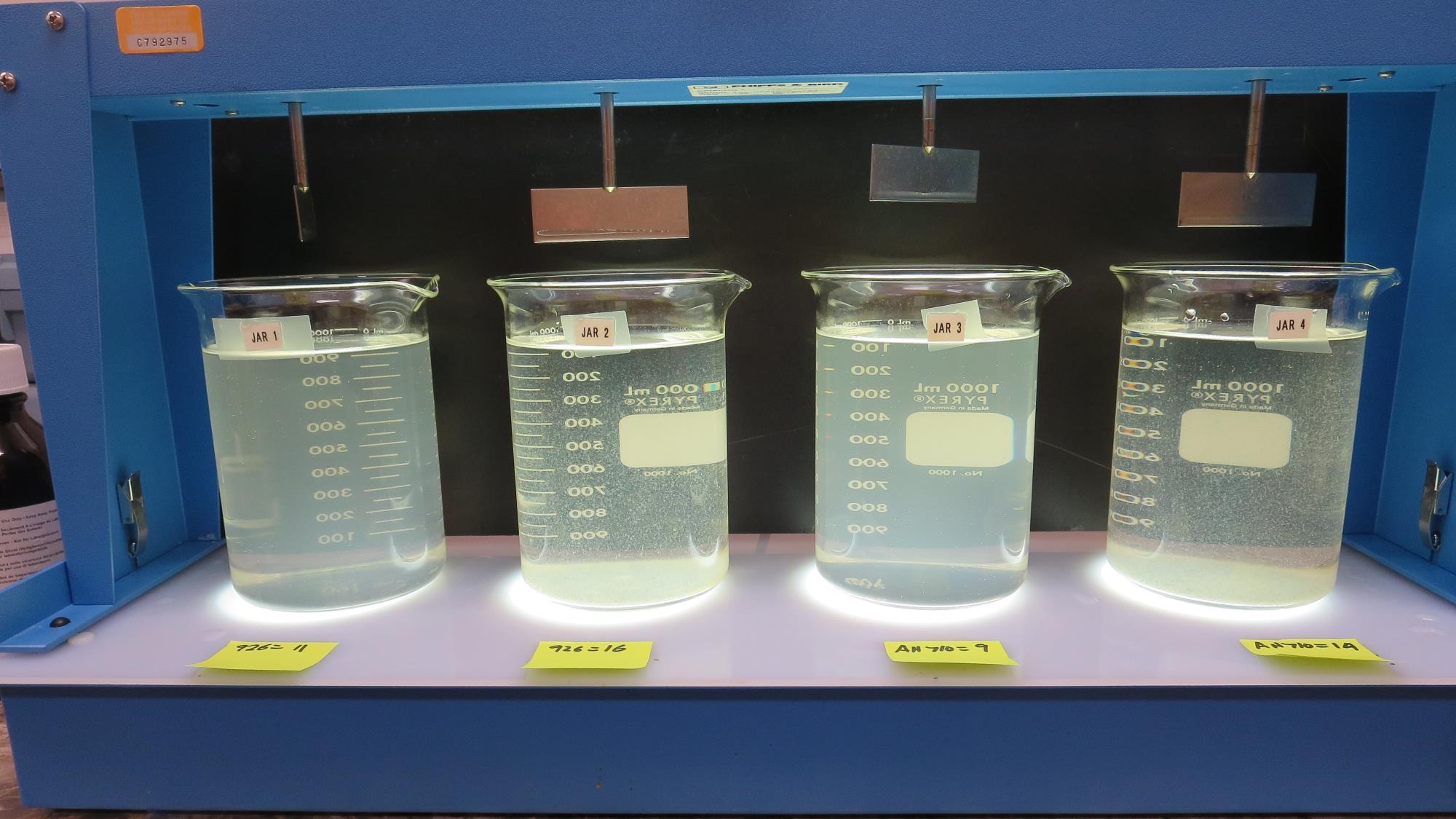 14 mg/L AH 710
Filtrate 4.3 NTU
UVT: 91.3%
UVA: 0.040/cm
Settled: 5.7 NTU
9 mg/L AH 710
Filtrate 2.8 NTU
UVT: 84.5%
UVA: 0.073/cm
Settled: 13 NTU
11 mg/L 926
Filtrate 2.2 NTU
UVT: 85.9%
UVA: 0.066/cm
Settled: 15.7 NTU
11 mg/L 926
Filtrate 2.2 NTU
UVT: 85.9%
UVA: 0.066/cm
Settled: 15.7 NTU
Jars 1-4: After 25-minutes of settling, settled water turbidity is taken.
Jars 5-8 TestFlash Mix 60 Sec (200 RPM)Floc Mix 5 min (30 RPM)Applied Coagulants 926AH-710
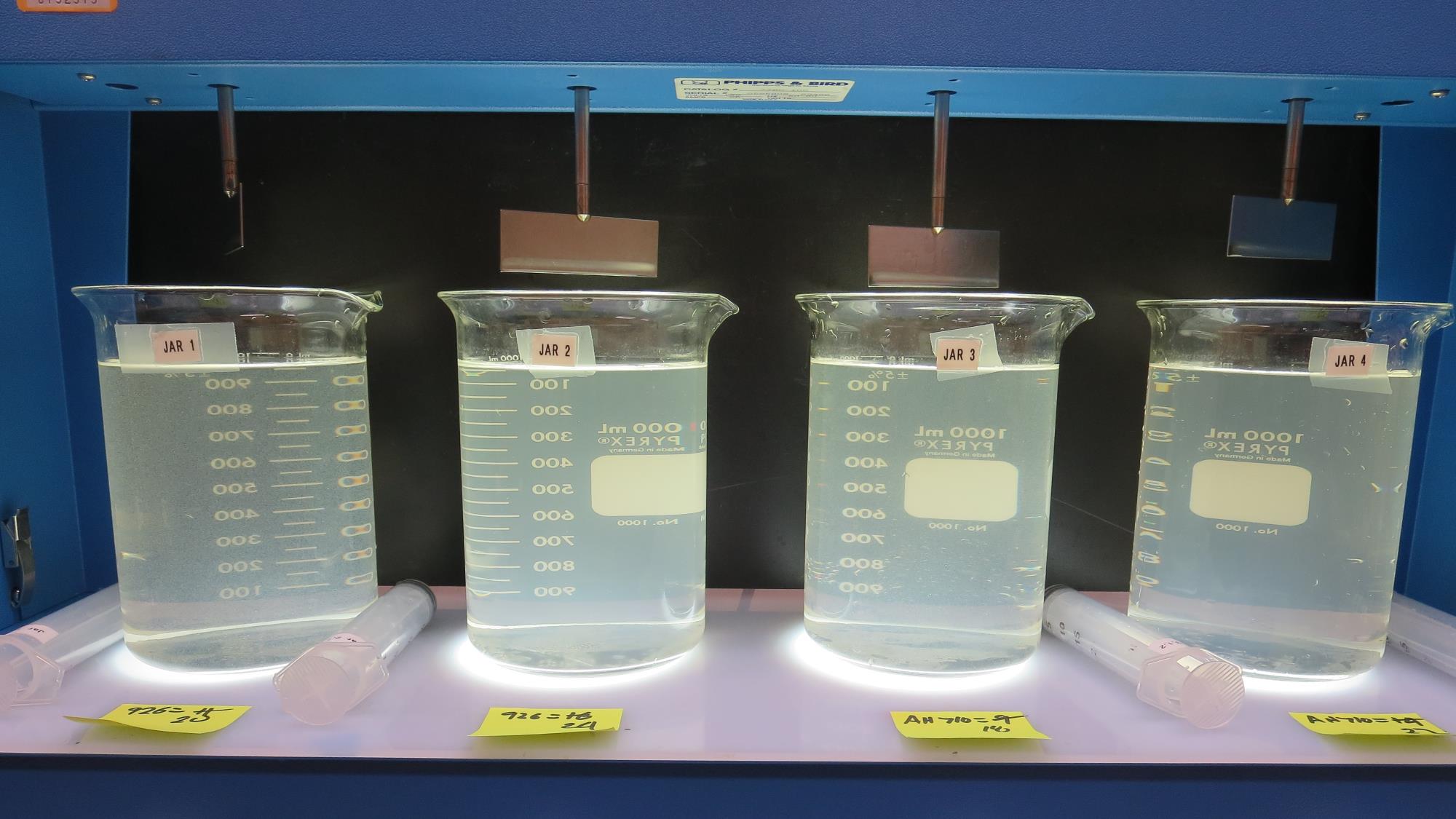 Jars 5-8:  End of 5-minute flocculation (30 RPM) duration.
20 mg/L 926
Filtrate 2.2 NTU
UVT: 89.7%
UVA: 0.047/cm
24 mg/L 926
Filtrate 0.25 NTU
UVT: 93.9%
UVA: 0.028/cm
18 mg/L AH 710
Filtrate 1.7 NTU
UVT: 90.5%
UVA: 0.043/cm
22 mg/L AH 710
Filtrate 4.2 NTU
UVT: 87.2%
UVA: 0.059/cm
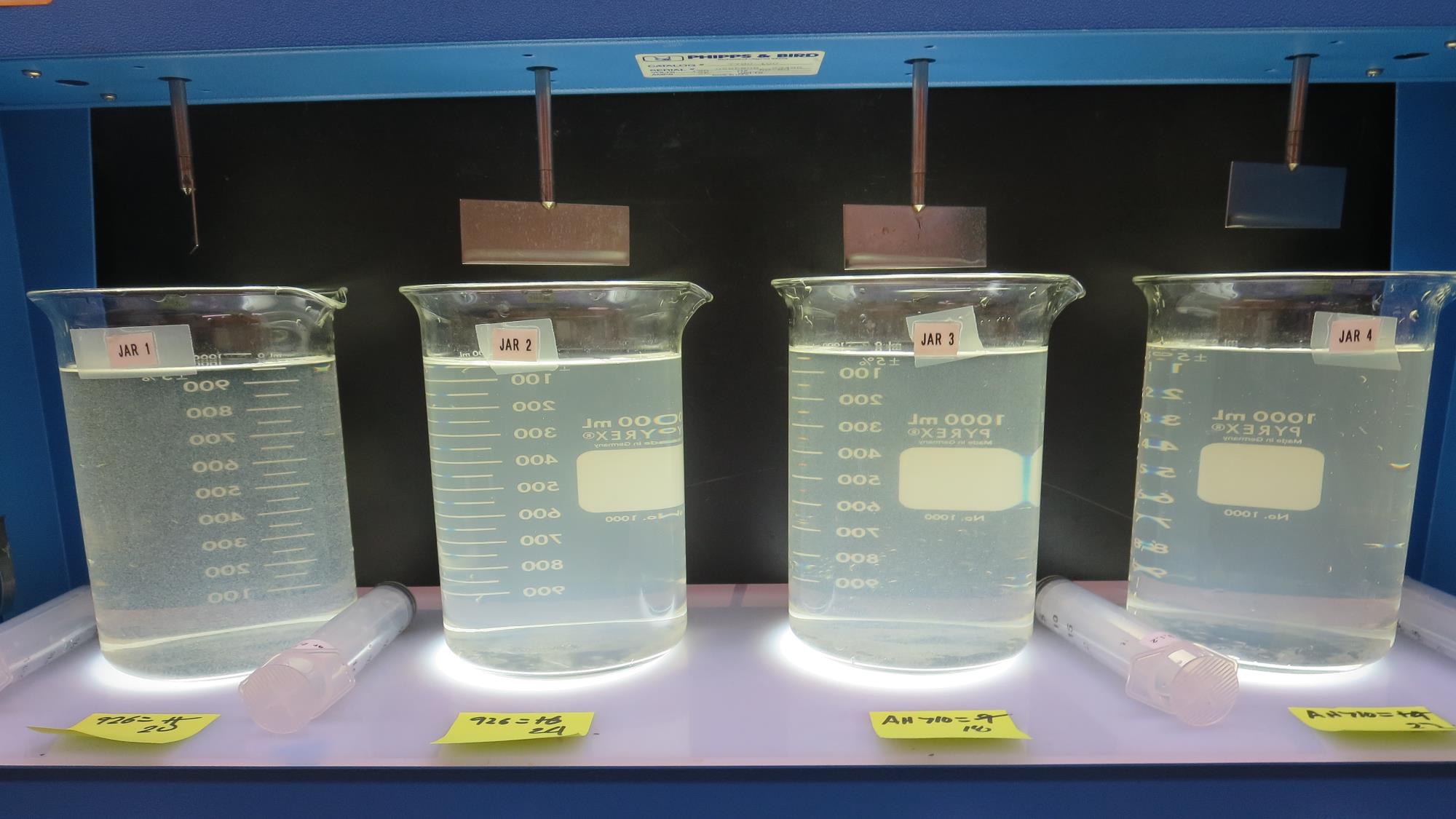 Jars 5-8: After 5 min of settling, 25 mL is syringed for filterability and %UVT/UVA
Jars 9-10 TestFlash Mix 60 Sec (200 RPM)Floc Mix 10 min (30 RPM)Applied Coagulants 926AH-710
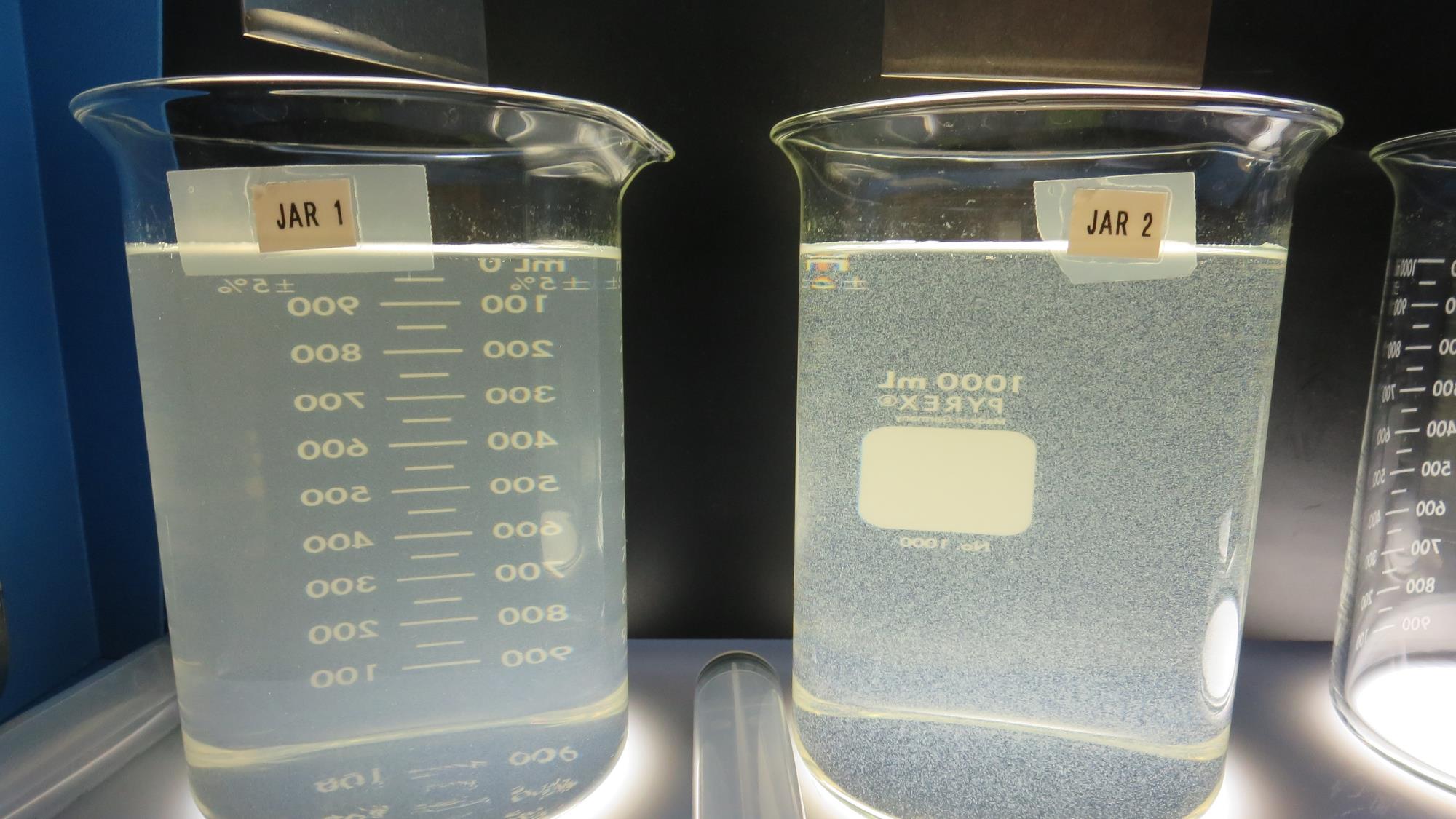 Jars 9-10:  End of 5-minute flocculation (30 RPM) duration.
10 mg/L AH 710
Filtrate 1.6 NTU
UVT: 88.1%
UVA: 0.055/cm
Settled: 6.1 NTU
10 mg/L 926
Filtrate 2.7 NTU
UVT: 85.1%
UVA: 0.070/cm
Settled: 14.2 NTU
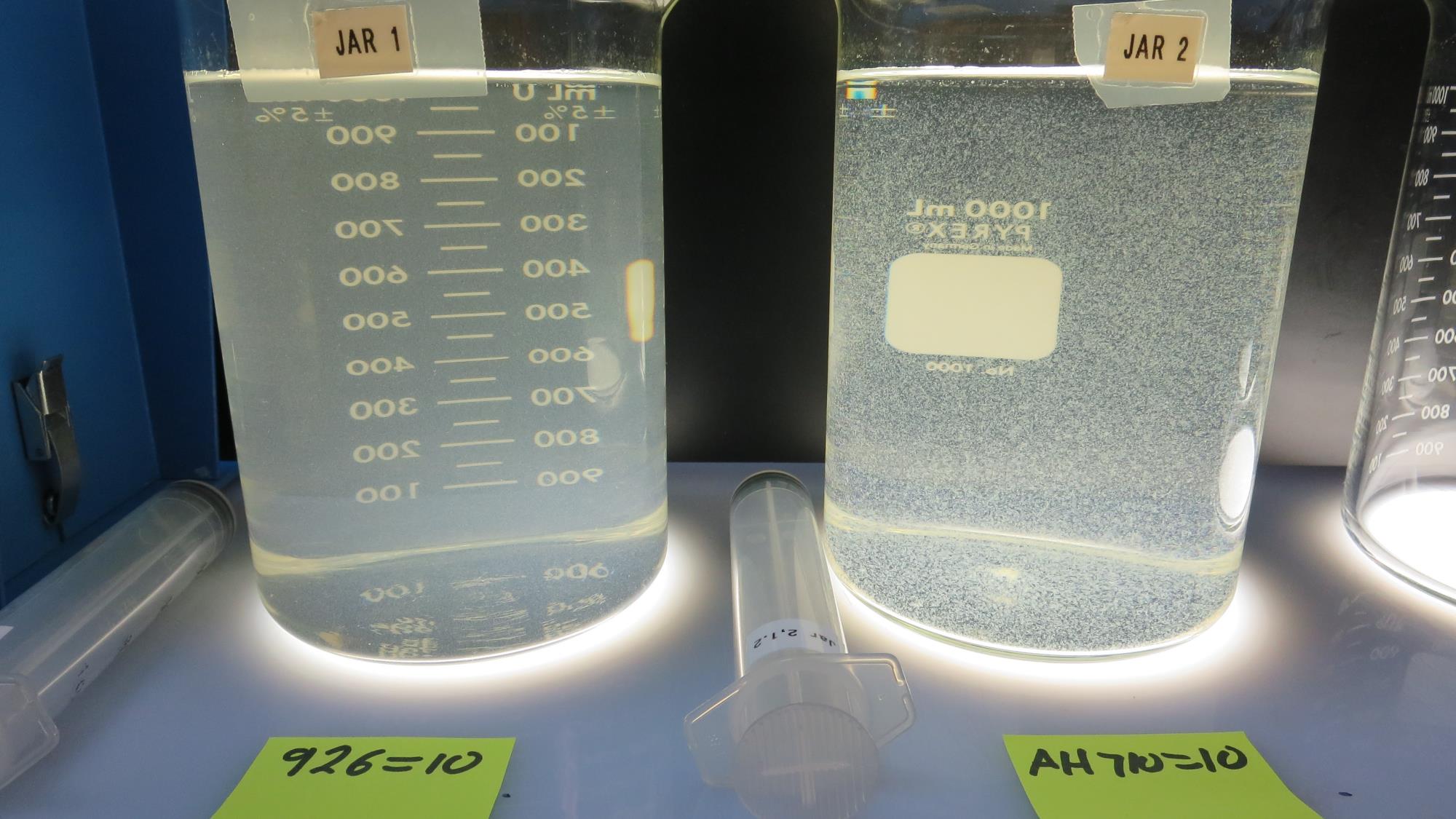 Jars 9-12: After 5 min of settling, 25 mL is syringed for filterability and %UVT/UVA
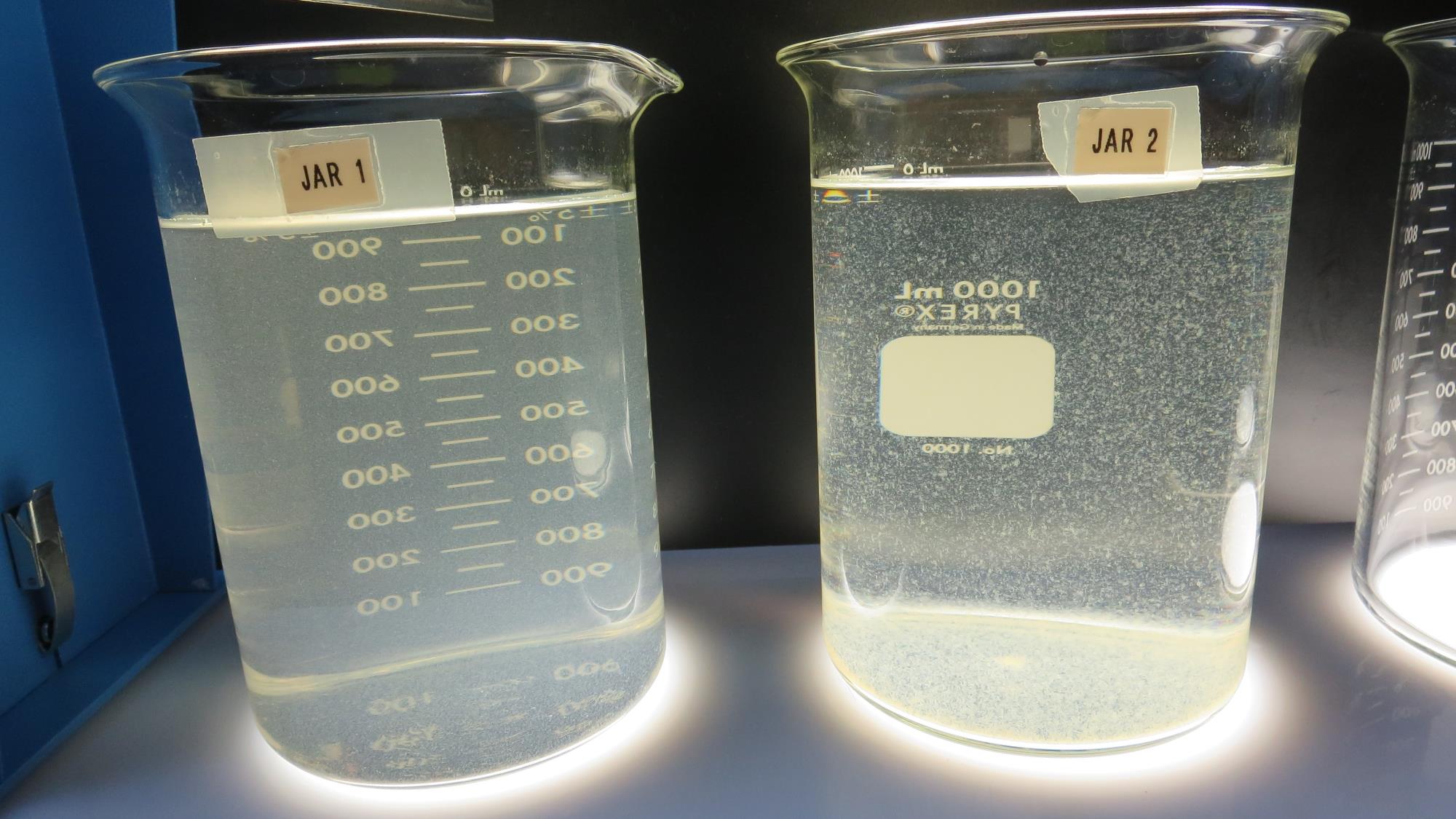 Jars 9-10: After 25-minutes of settling, settled water turbidity is taken.
10 mg/L 926
Filtrate 2.7 NTU
UVT: 85.1%
UVA: 0.070/cm
Settled: 14.2 NTU
10 mg/L AH 710
Filtrate 1.6 NTU
UVT: 88.1%
UVA: 0.055/cm
Settled: 6.1 NTU
Jars 11-14 TestFlash Mix 60 Sec (200 RPM)Floc Mix 5 min (30 RPM)Applied Coagulants 926PA 40
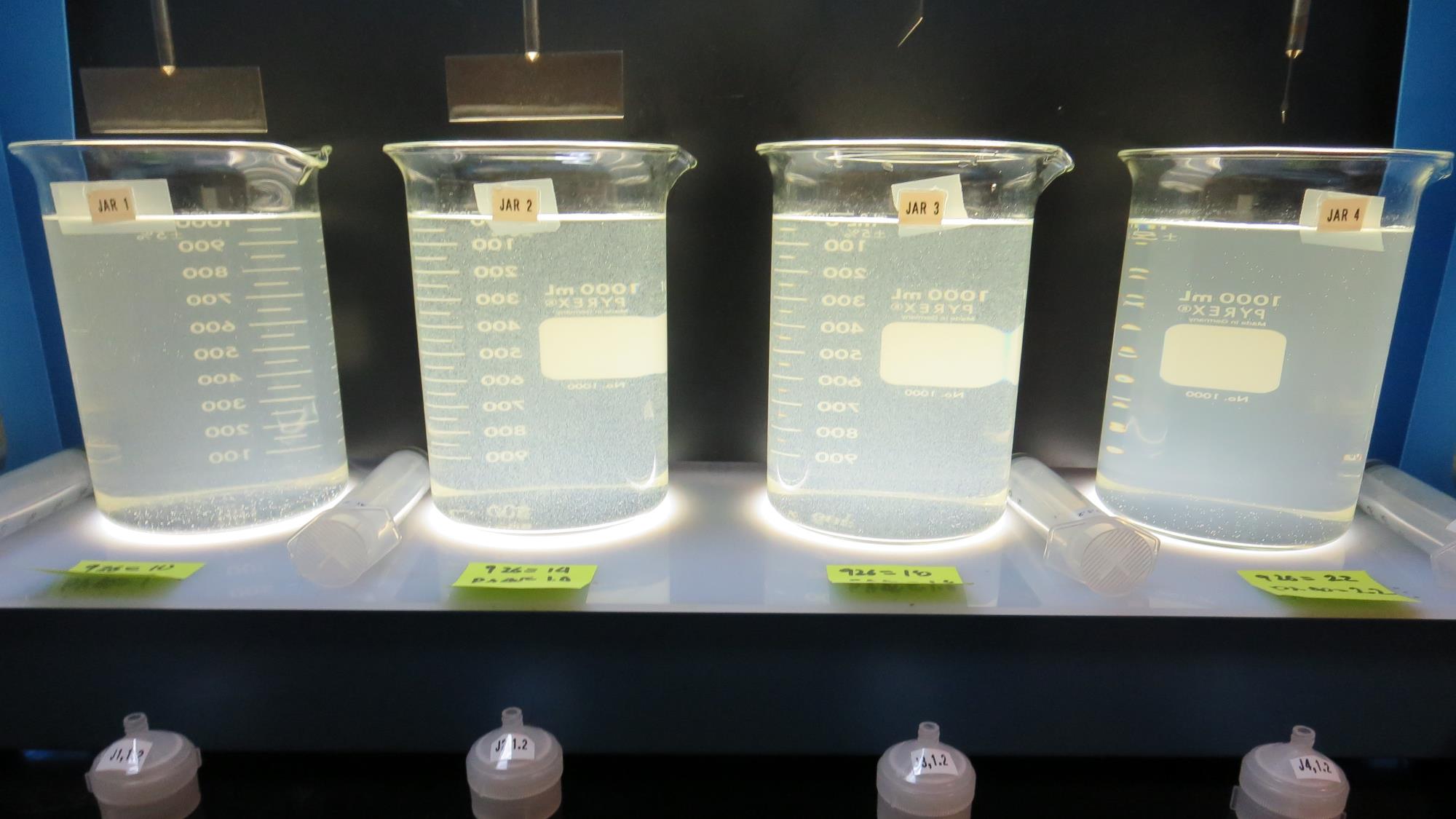 14 mg/L 926
1.4 mg/L PA 40
Filtrate 1.2 NTU
UVT: 90.0%
UVA: 0.046/cm
Settled: 6.3 NTU
18 mg/L 926
1.8 mg/L PA 40
Filtrate 0.25 NTU
UVT: 93.1%
UVA: 0.031/cm
Settled: 8.7 NTU
22 mg/L 926
2.2 mg/L PA 40
Filtrate 0.15 NTU
UVT: 94.1%
UVA: 0.026/cm
Settled: 19 NTU
10 mg/L 926
1.0 mg/L PA 40
Filtrate 3.0 NTU
UVT: 85.1%
UVA: 0.070/cm
Settled: 15 NTU
Jars 11-14:  End of 5-minute flocculation (30 RPM) duration.
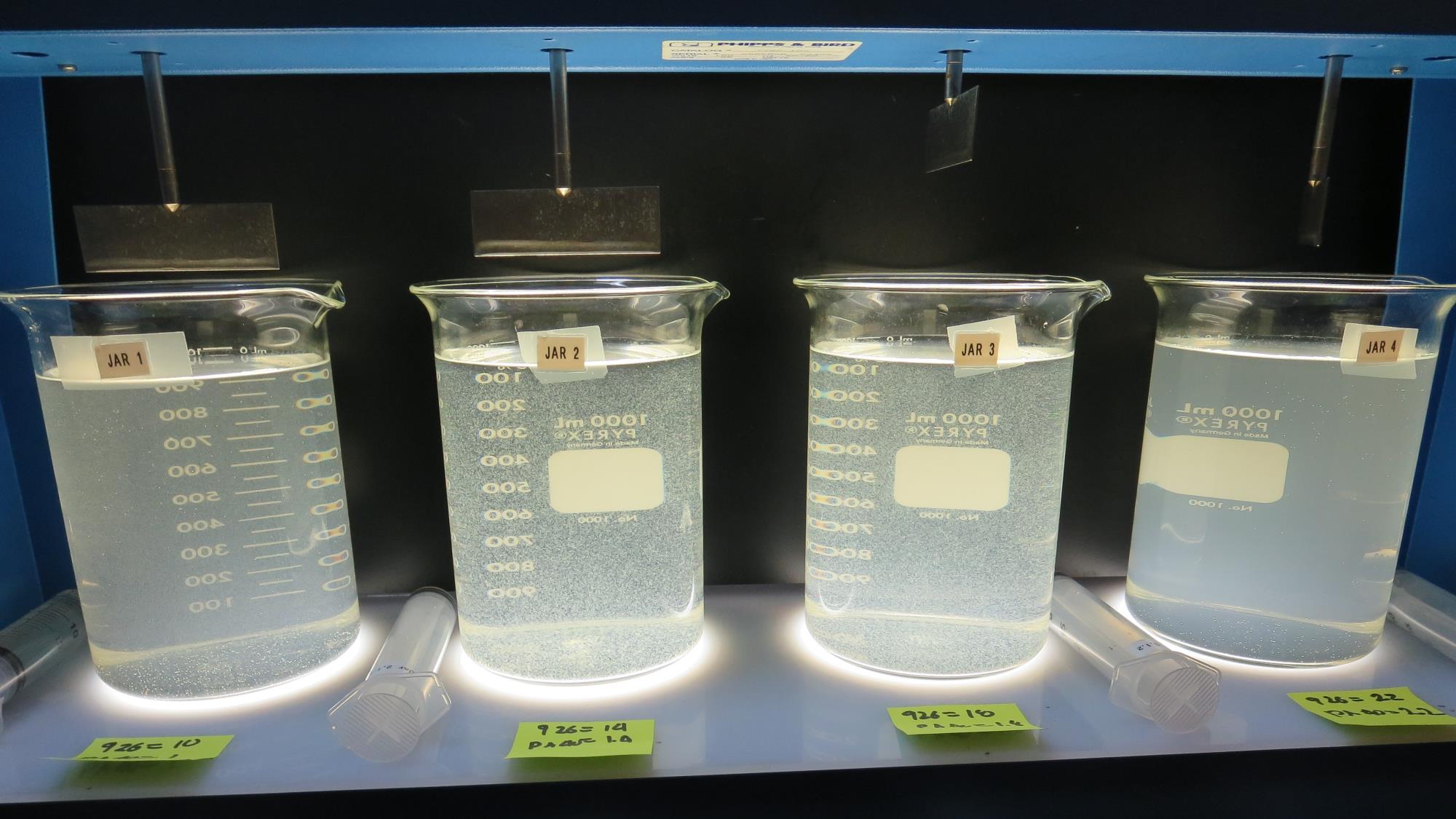 Jars 11-14: After 5 min of settling, 25 mL is syringed for filterability and %UVT/UVA
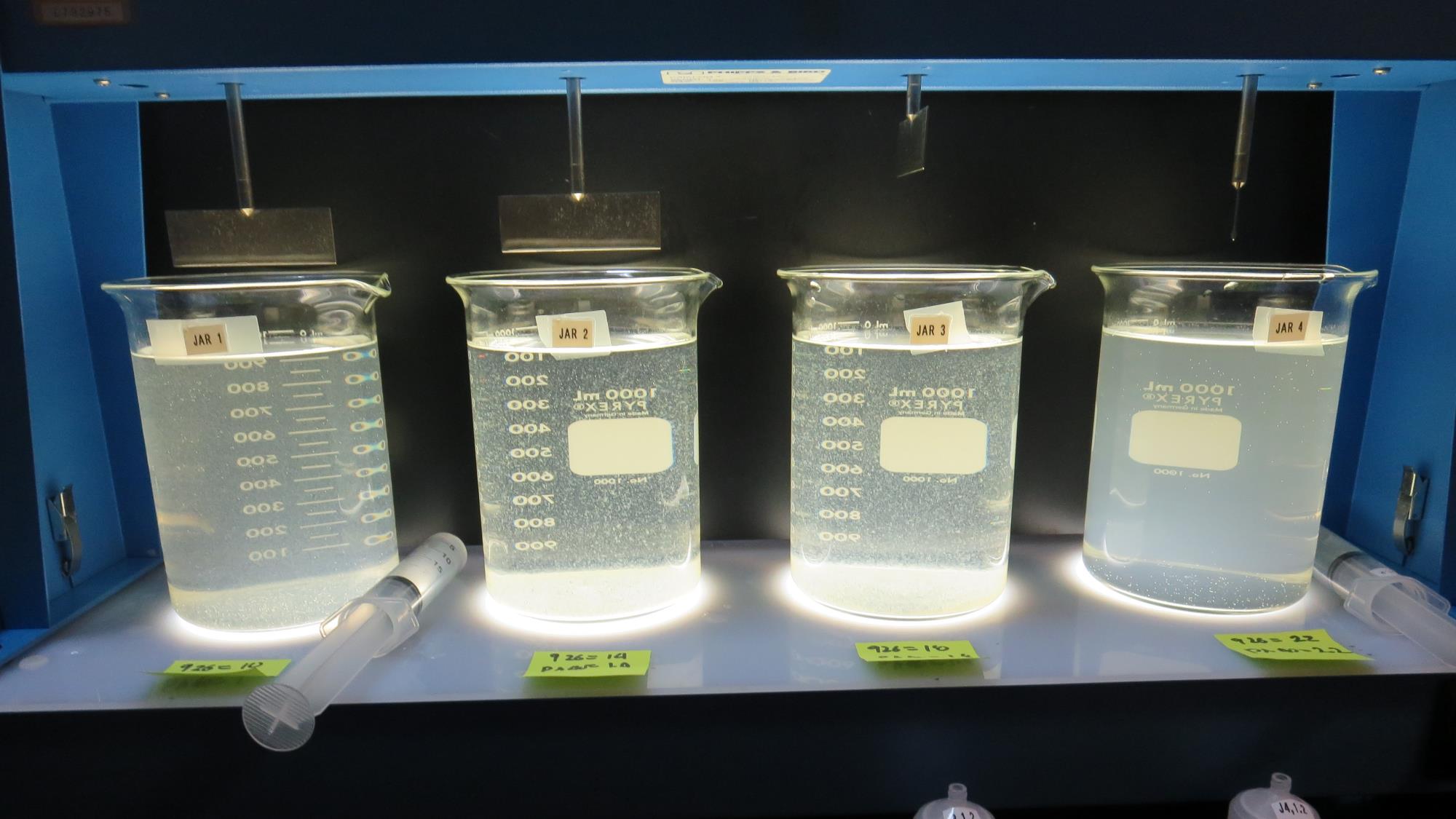 Jars 11-14: After 25-minutes of settling, settled water turbidity is taken.
22 mg/L 926
2.2 mg/L PA 40
Filtrate 0.15 NTU
UVT: 94.1%
UVA: 0.026/cm
Settled: 19 NTU
10 mg/L 926
1.0 mg/L PA 40
Filtrate 3.0 NTU
UVT: 85.1%
UVA: 0.070/cm
Settled: 15 NTU
18 mg/L 926
1.8 mg/L PA 40
Filtrate 0.25 NTU
UVT: 93.1%
UVA: 0.031/cm
Settled: 8.7 NTU
14 mg/L 926
1.4 mg/L PA 40
Filtrate 1.2 NTU
UVT: 90.0%
UVA: 0.046/cm
Settled: 6.3 NTU
Jars 15-18 TestFlash Mix 60 Sec (200 RPM)Floc Mix 5 min (30 RPM)Applied Coagulant 9800
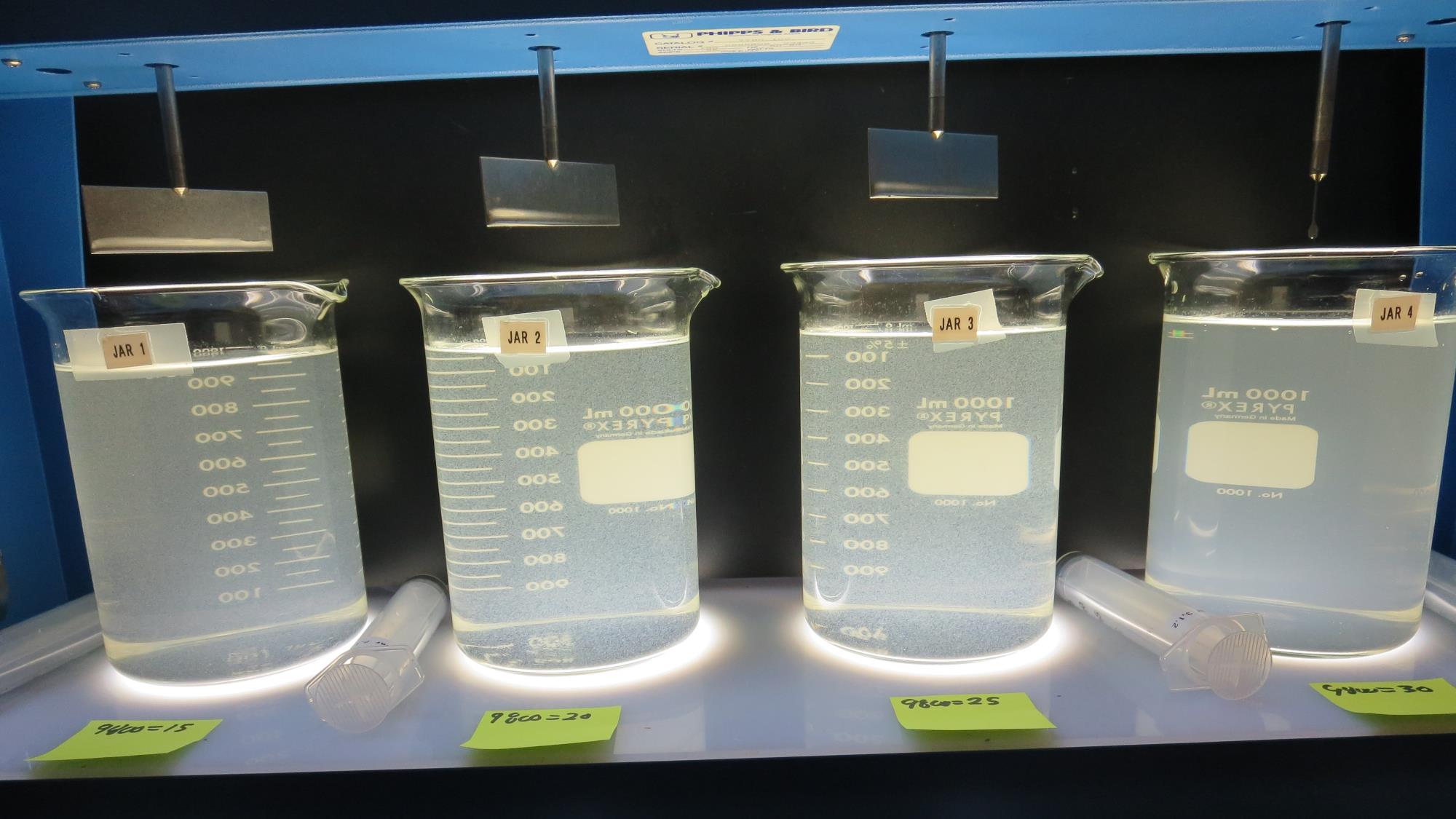 Jars 15-18:  End of 5-minute flocculation (30 RPM) duration.
25 mg/L 9800
Filtrate 0.56 NTU
UVT: 93.4%
UVA: 0.030/cm
Settled: 8.3 NTU
30 mg/L 9800
Filtrate 0.43 NTU
UVT: 94.2%
UVA: 0.026/cm
Settled: 17.6 NTU
20 mg/L 9800
Filtrate 2.3 NTU
UVT: 89.0%
UVA: 0.051/cm
Settled: 6.1 NTU
15 mg/L 9800
Filtrate 1.9 NTU
UVT: 87.8%
UVA: 0.057/cm
Settled: 12.2 NTU
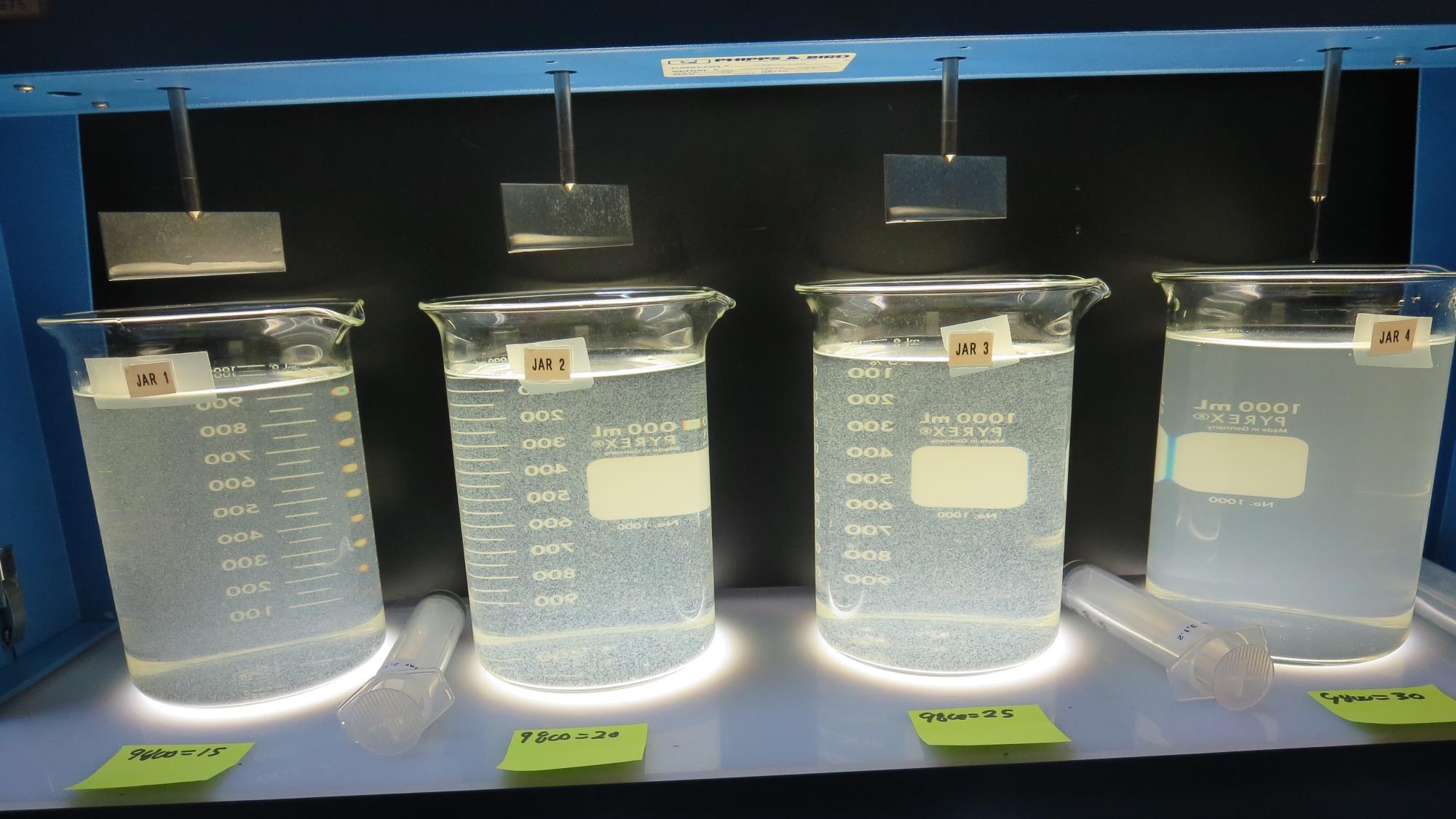 Jars 15-18: After 5 min of settling, 25 mL is syringed for filterability and %UVT/UVA
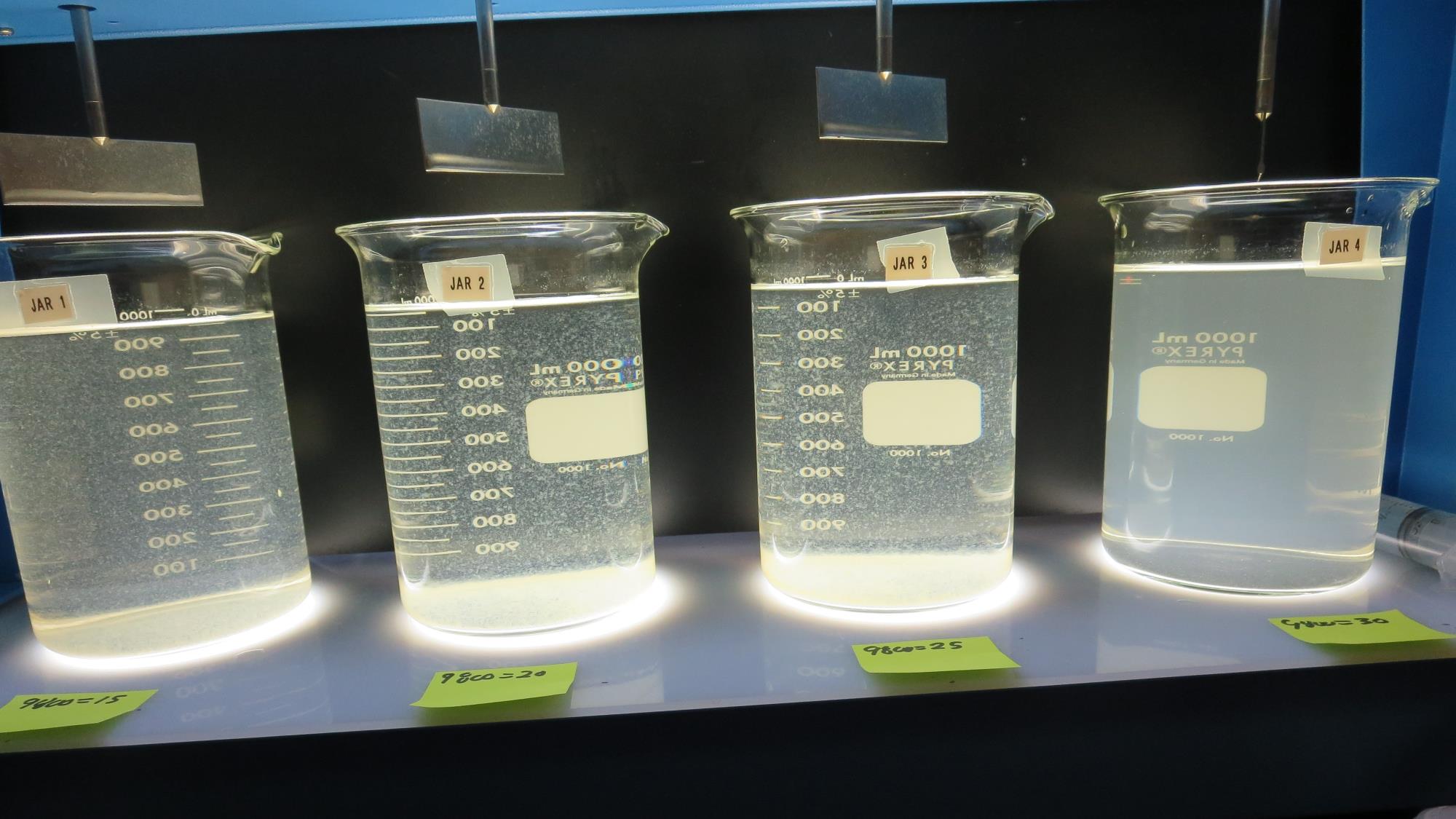 30 mg/L 9800
Filtrate 0.43 NTU
UVT: 94.2%
UVA: 0.026/cm
Settled: 17.6 NTU
25 mg/L 9800
Filtrate 0.56 NTU
UVT: 93.4%
UVA: 0.030/cm
Settled: 8.3 NTU
20 mg/L 9800
Filtrate 2.3 NTU
UVT: 89.0%
UVA: 0.051/cm
Settled: 6.1 NTU
15 mg/L 9800
Filtrate 1.9 NTU
UVT: 87.8%
UVA: 0.057/cm
Settled: 12.2 NTU
Jars 15-18: After 25-minutes of settling, settled water turbidity is taken.
Jars 19-22 TestFlash Mix 60 Sec (200 RPM)Floc Mix 5 min (30 RPM)Applied Coagulants 9800/9890w/NaOCl
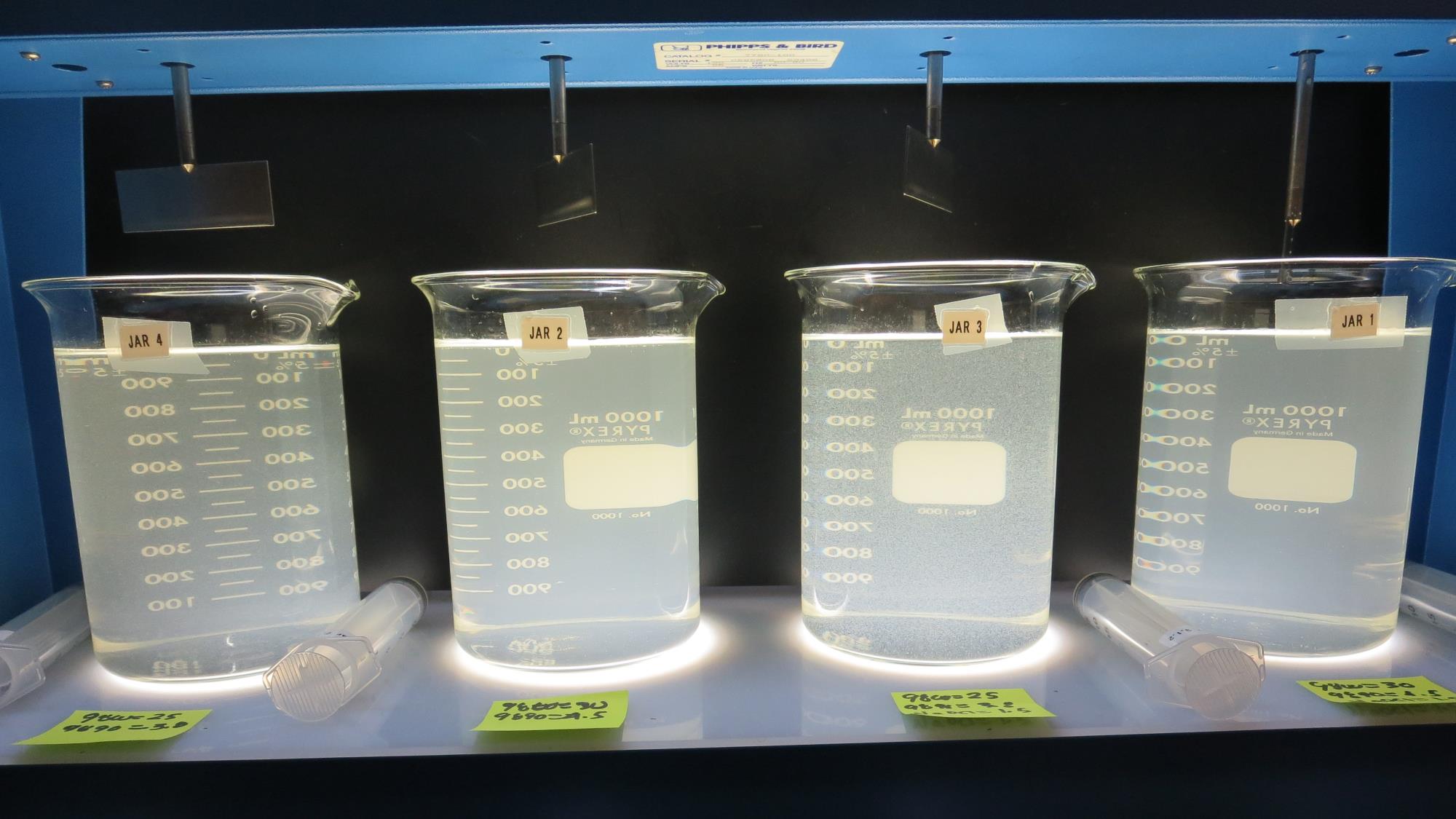 Jars 19-22:  End of 5-minute flocculation (30 RPM) duration.
1.5 mg/L NaOCl
25 mg/L 9800
3.8 mg/L 9890
Filtrate 0.12 NTU
UVT: 94.2%
UVA: 0.026/cm
Settled: 10.2 NTU
1.5 mg/L NaOCl
30 mg/L 9800
4.5 mg/L 9890
Filtrate 0.14 NTU
UVT: 94.7%
UVA: 0.024/cm
Settled: 18.3 NTU
30 mg/L 9800
4.5 mg/L 9890
Filtrate 0.19 NTU
UVT: 94.8%
UVA: 0.023/cm
Settled: 18.6 NTU
25 mg/L 9800
3.8 mg/L 9890
Filtrate 1.07 NTU
UVT: 92.5%
UVA: 0.034/cm
Settled: 17.6 NTU
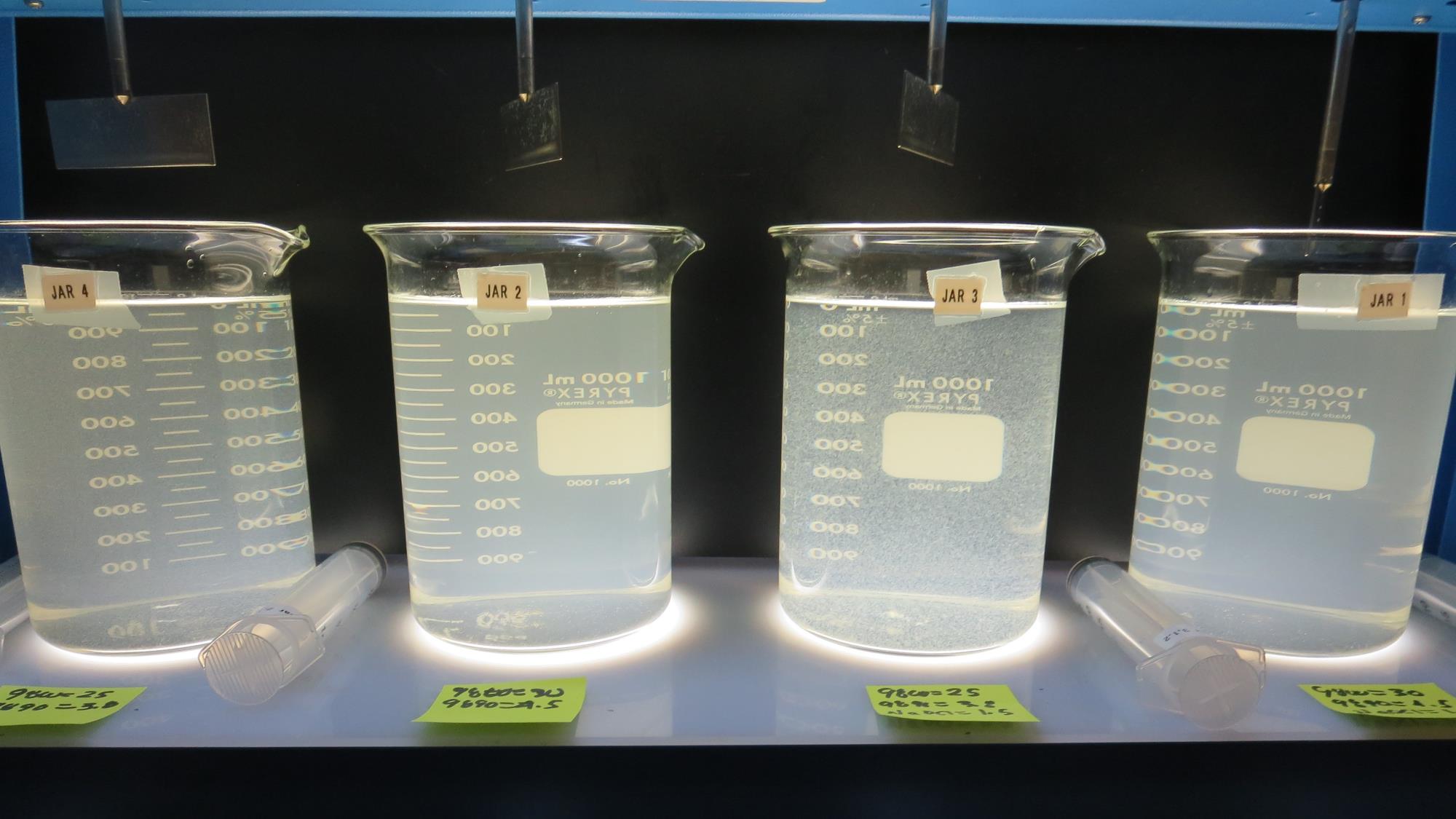 Jars 19-22: After 5 min of settling, 25 mL is syringed for filterability and %UVT/UVA
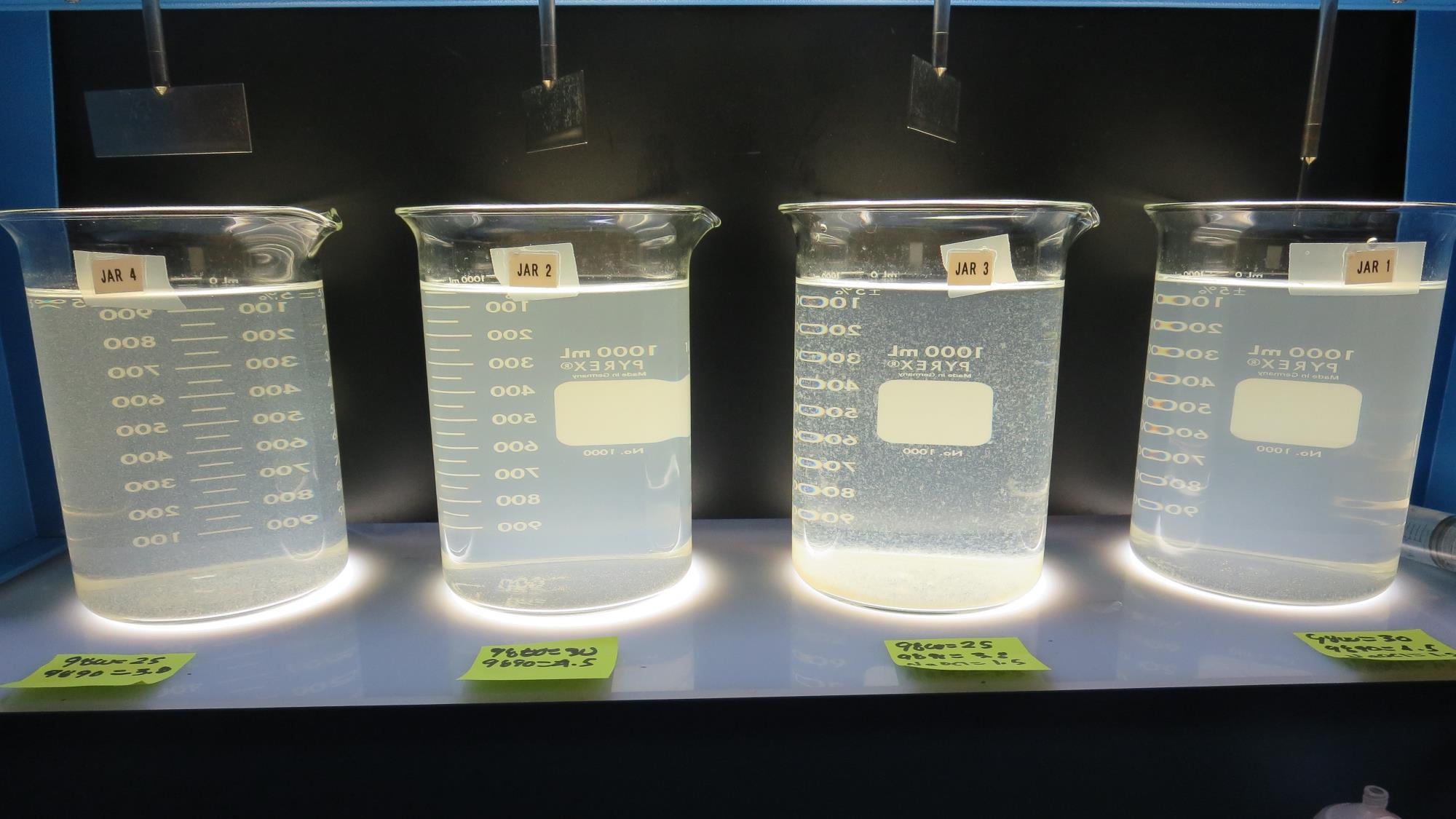 Jars 19-22: After 25-minutes of settling, settled water turbidity is taken.
Jar Testing for 1-Liter Jars: Procedures for Most Treatment Plants
Fill jars with source water prior to coagulant injection and set paddle speed at 30 rpm
Add chemicals (i.e., NaOCl, primary coagulant, coagulant aid) to each jar
Flash mix for 15-60 seconds (200 rpm)
Slow mix for 5 minutes (20-30 rpm)
Settled for 5 minutes.   Syringe 25 mL from each jar taken 1-inch below surface (25 mL/12 sec rate)
Filtered through 1.2 um isopore membrane into cuvette drip rate, 15 mL/(50-90 sec)
Measure filtrate turbidity, chlorine residual and %UVT/UVA
Measure settled water turbidity after 25 minutes of total setting
Record all data
Jar TestFilterability Test Equipment
Turbidity Instrument

Syringe w/Luer-Lock Tip, 30 cc 
(part#: 2225800, by Hach)

Swinnex Filter Holder, 25 mm                                   (part#: SX0002500)

Isopore Membrane Filter, 1.2 um absolute 
pore size, 
Φ= 25 mm , thickness: 24 um, 
hydrophilic polycarbonate membrane
(part #: RTTP02500)

Go to Sigma-Aldrich for laboratory supplies  http://www.sigmaaldrich.com/united-states.html
Isopore Membrane Information
Isopore Membrane Background Information
The Isopore membrane is a polycarbonate, track-etched screen filter recommended for all analyses in which the sample is viewed on the surface of the membrane. The Isopore membrane is composed of polycarbonate film, which has a smooth, glass-like surface for clearer sample observation. The unique manufacturing process of the membrane ensures a precise pore diameter and a consistent pore size for accurate separation of samples by size. Matched-weight filters are not usually required because of low, constant tar and ash weights.Features & Benefits:Membrane structure retains particles on the surface, simplifying counting and analysis
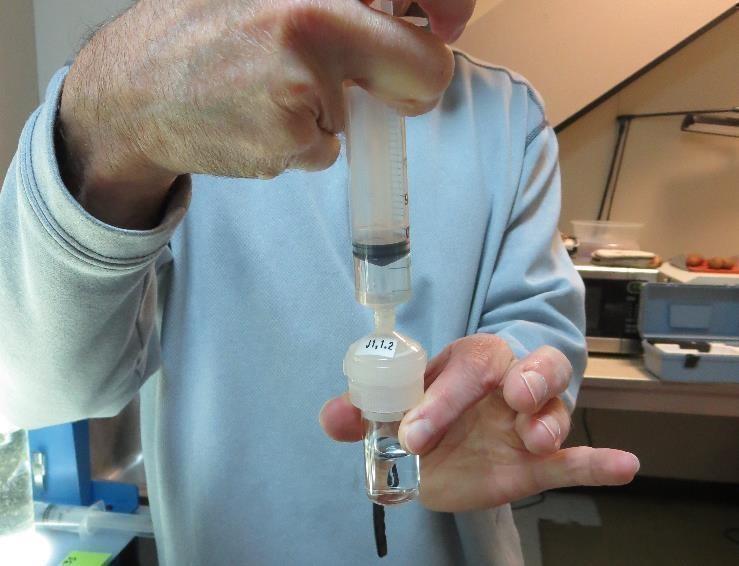 Jar Test - Filterability Test
Syringe ~ 25 mL from jar (after 5-minutes of settling)
Filter-to-waste 3-5 mL
Filter directly into clean cuvette
Measure turbidity 
Note: Take several readings before recording final NTU results.  Micro bubbles can adhere to glass causing false NTU readings.  To remove bubbles, tilt cuvette up to 90 degrees.
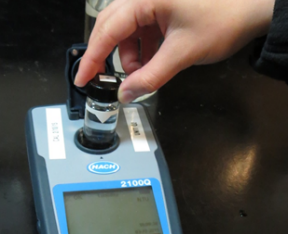 Contact
Guy Schott, P.E.
State Water Resources Control Board
Division of Drinking Water
Santa Rosa, CA
Go to Stock Solution/Dose calculations/Jar Test Results for tools to download
www.waterboards.ca.gov/drinking_water/programs/districts/mendocino_district.html
Email: Guy Schott - Guy.Schott@waterboards.ca.gov
Office Number: 707-576-2732
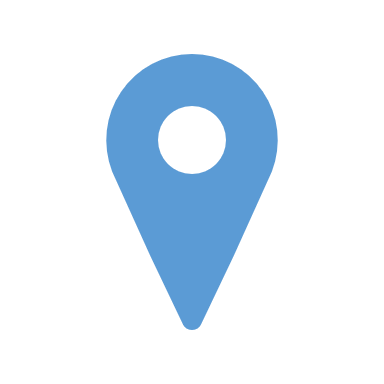